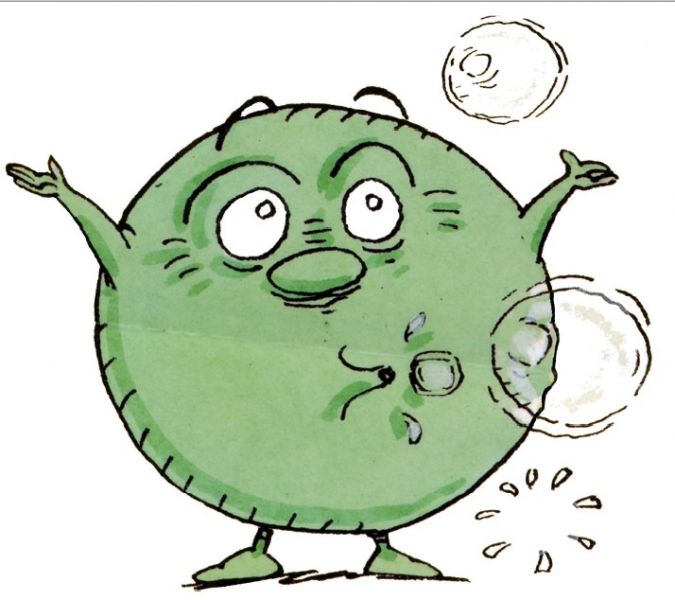 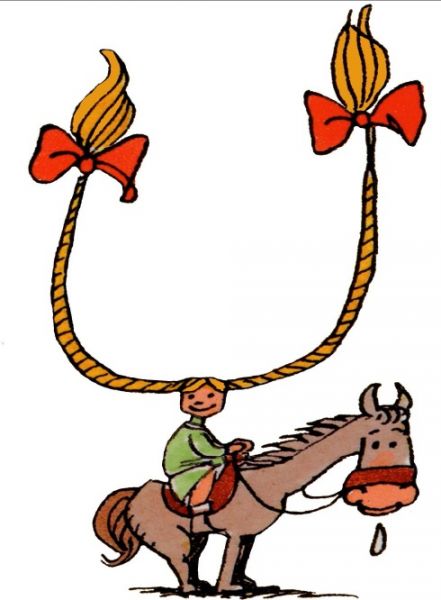 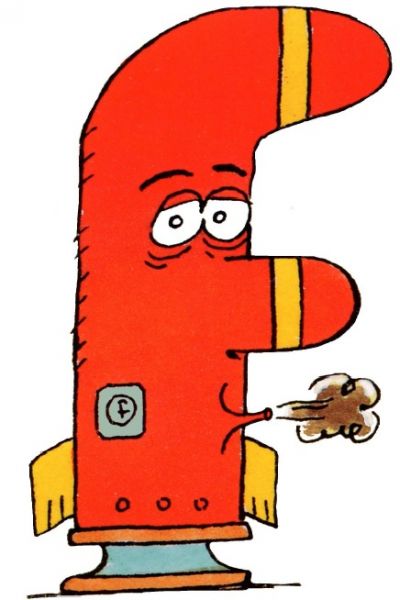 J’apprends à séparer les sons des syllabes.2 sons « étirables »
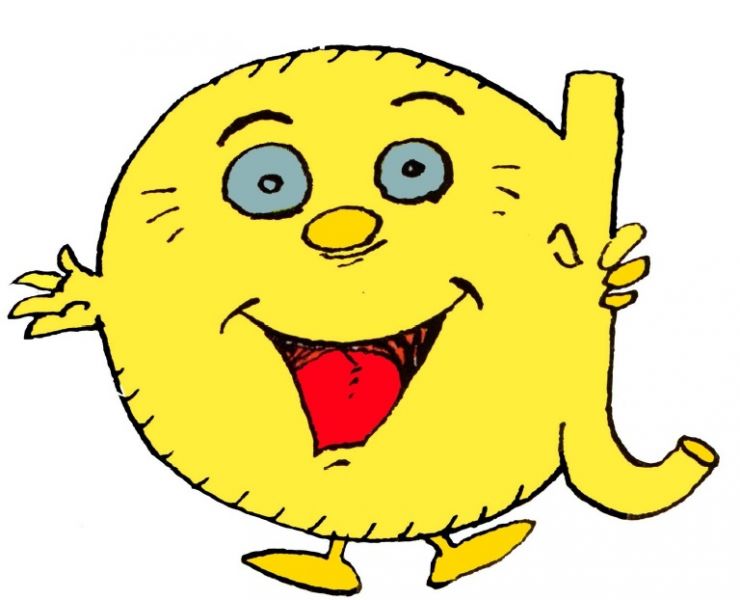 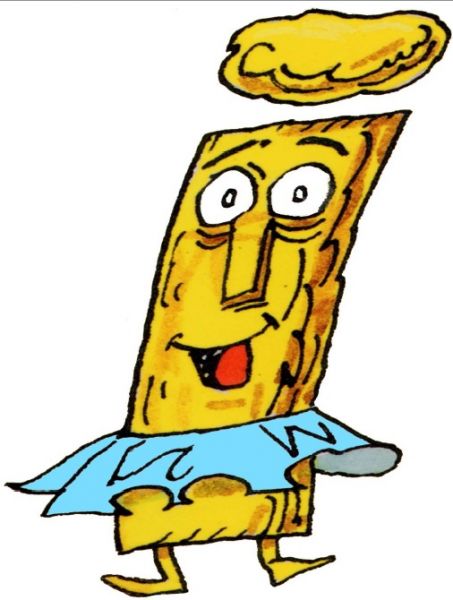 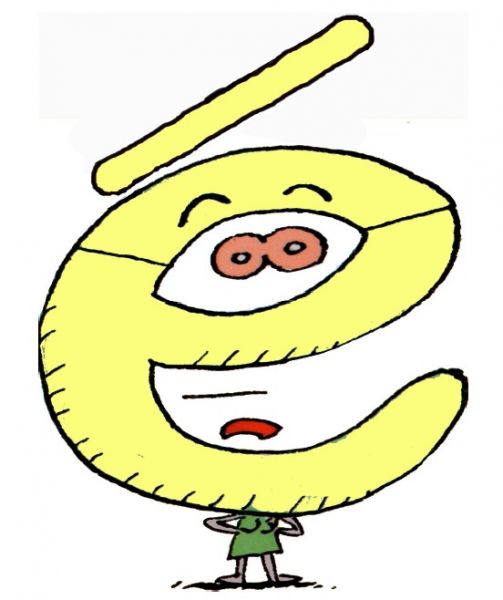 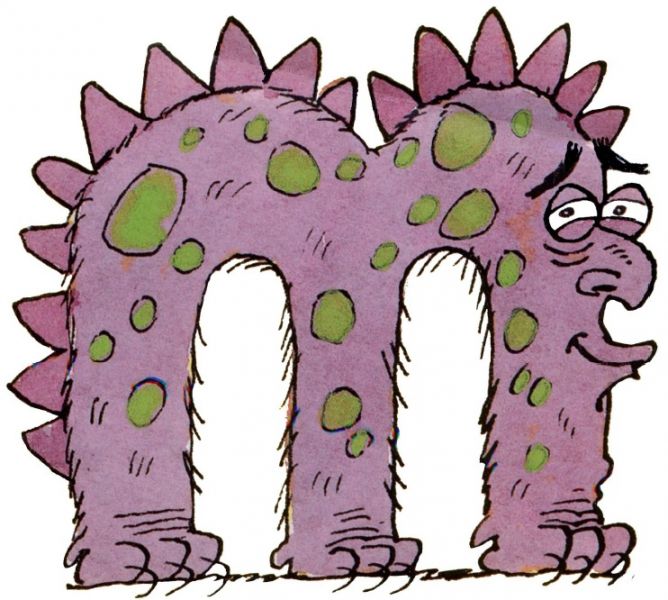 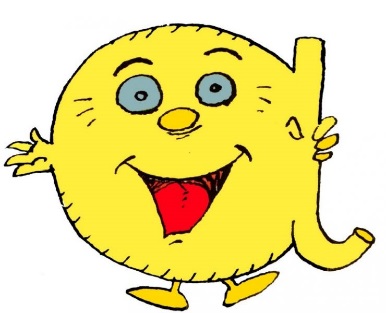 
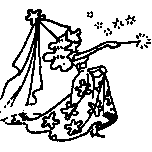 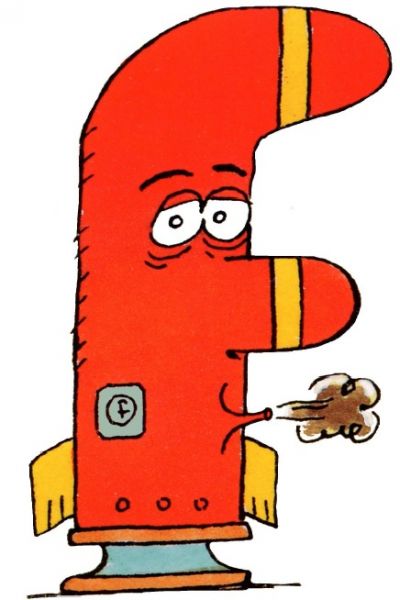 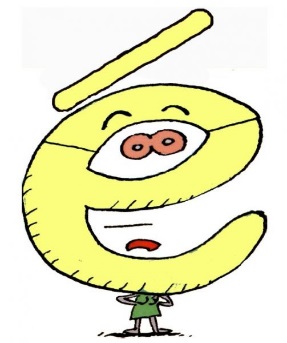 e

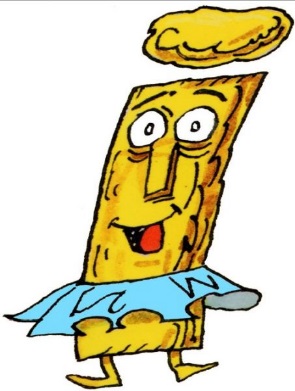 
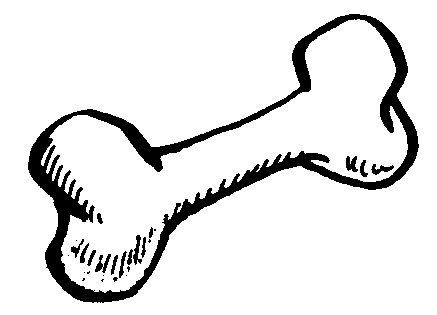 
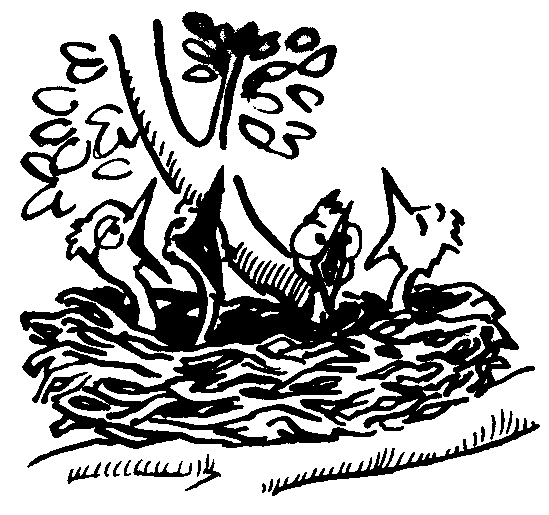 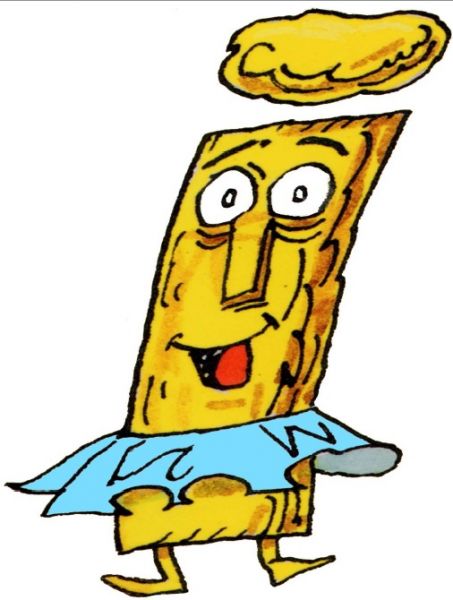 


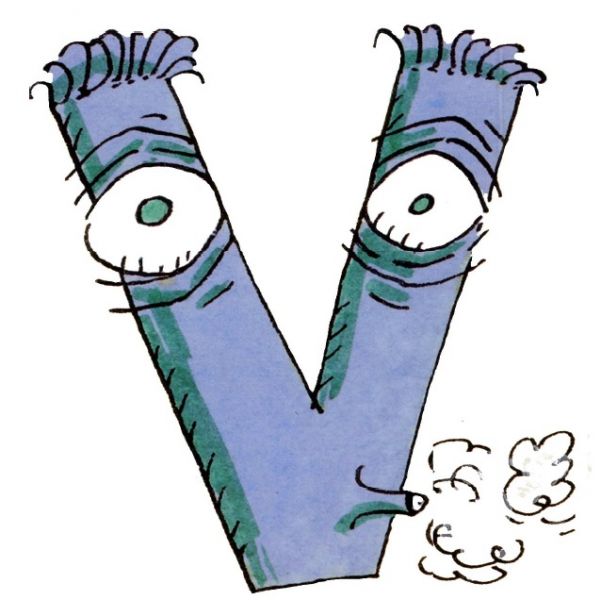 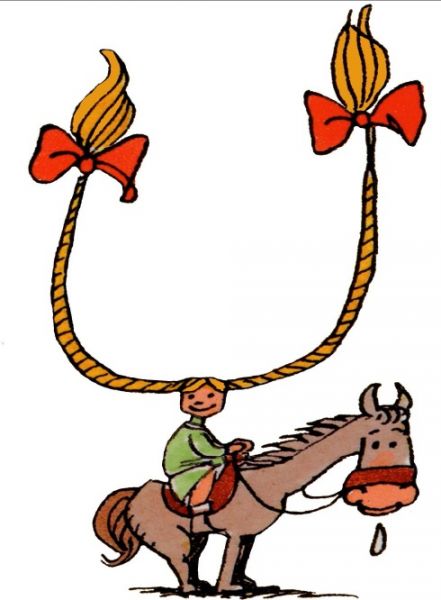 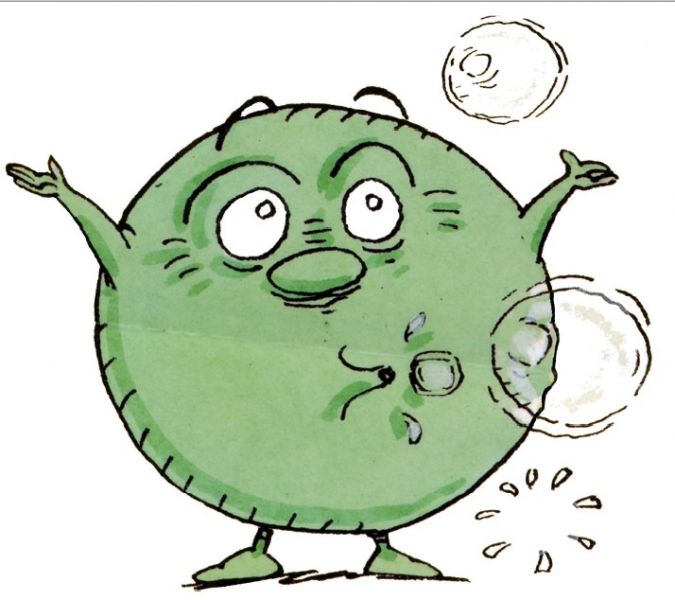 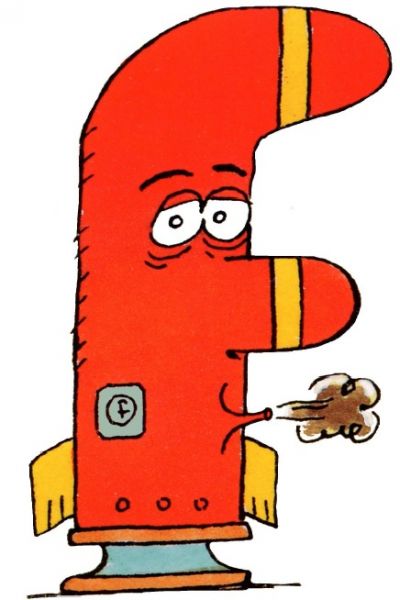 Y-a-t-il toujours 2 SONS ?
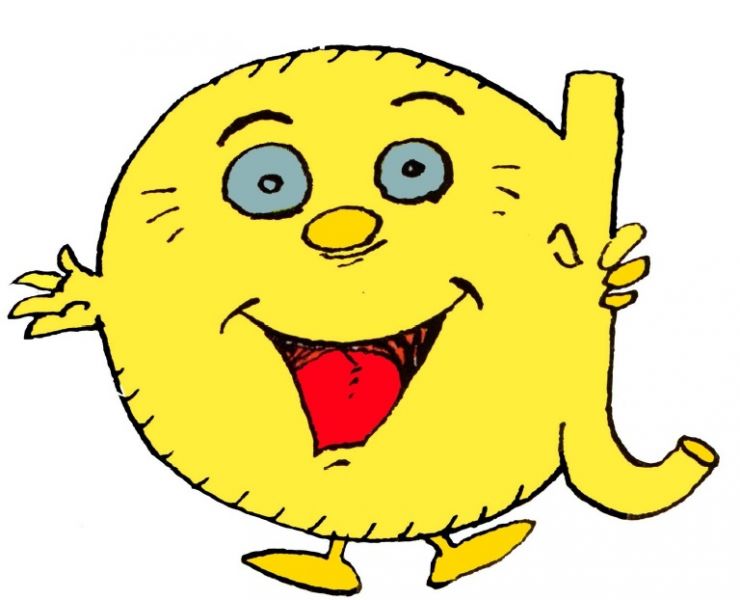 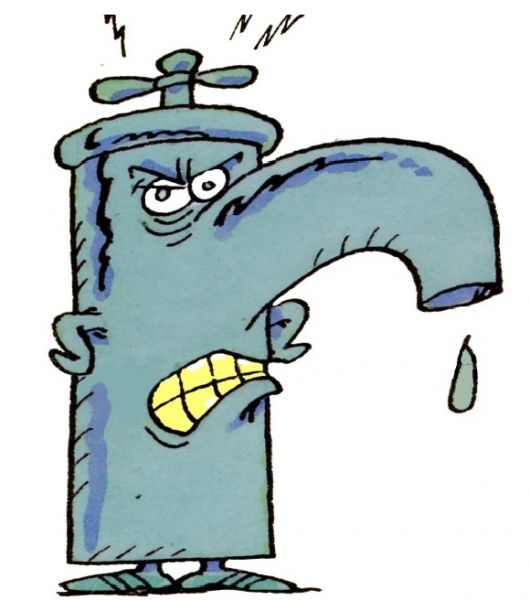 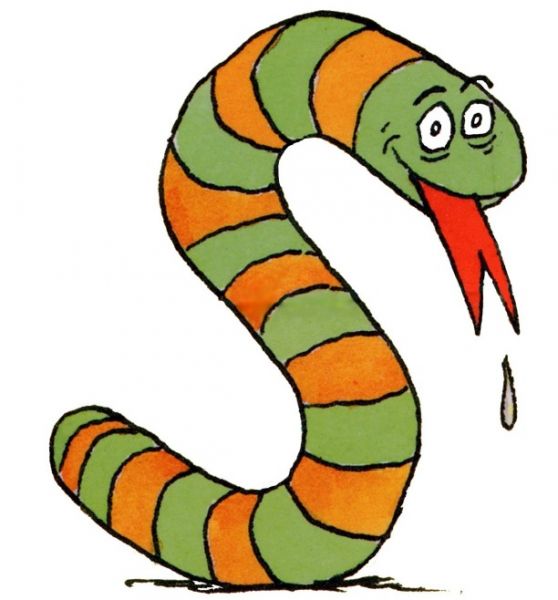 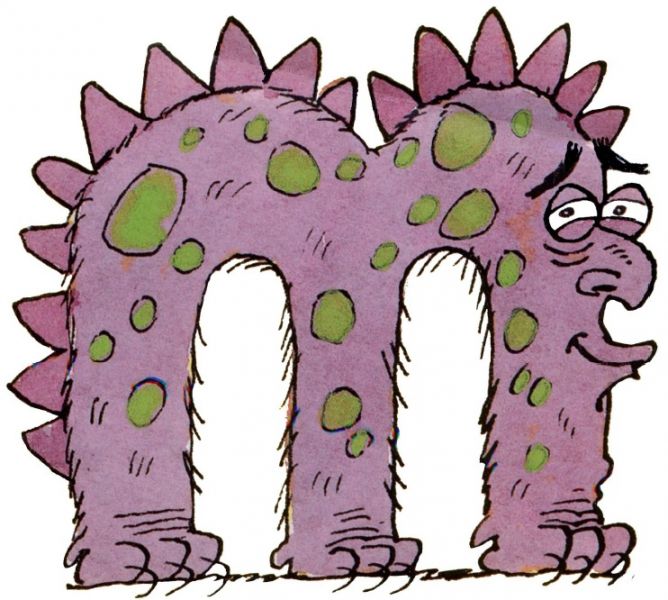 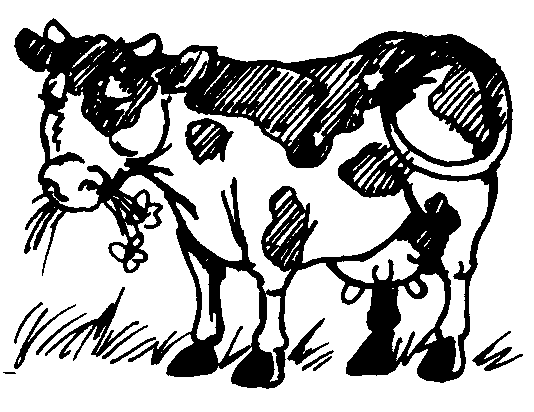 